бюджет вербовологовского сельского поселения Дубовского района на 2021 год и на плановый период 2022 и 2023 годов
Основные параметры местного бюджета на 2021 год
Основные параметры местного бюджета на плановый период 2022 года
Основные параметры местного бюджета на плановый период 2023 года
Динамика доходов бюджета Вербовологовского сельского поселения    2019-2023 годы
2019 год факт            2020г.  ожидаемое     2021 год план      2022 год план       2023 год план
Налоговые и неналоговые доходы местного бюджета
тыс.рублей
Структура налоговых и неналоговых доходов проекта местного бюджета  на 2021 год
Тыс.руб
Структура налоговых и неналоговых доходов проекта местного бюджета  на 2022 год
Тыс.руб
Структура налоговых и неналоговых доходов проекта местного бюджета  2023 год
Тыс.руб
Динамика поступлений имущественных налогов в местный бюджет                                         тыс.рублей
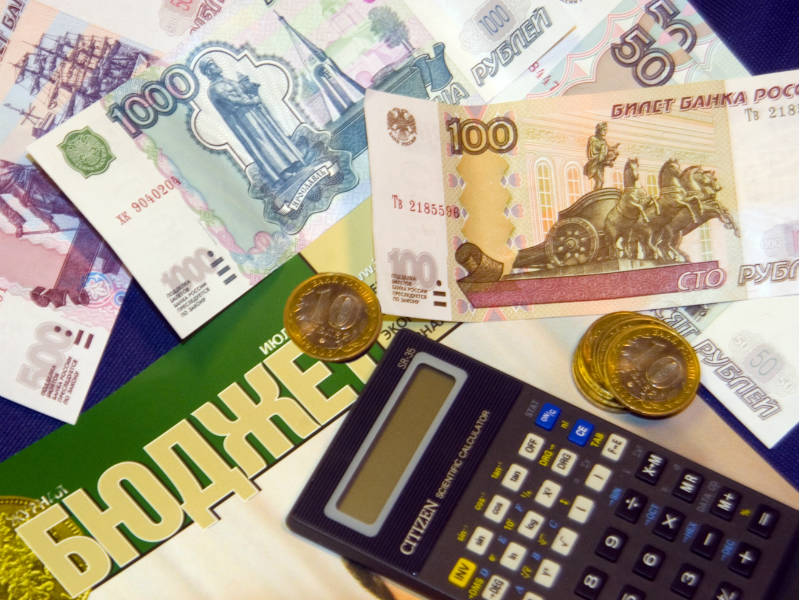 Налог на имущество физических лиц
Расходы местного бюджета ,формируемые в рамках муниципальных программ Вербовологовского сельского поселения и непрограммные расходы
2020                          2021           2022           2023
8967,9 тыс. рублей
6442,8 тыс. рублей
6327,6 тыс.рублей
15174,1 тыс.рублей
492,5 тыс. рублей
296,3тыс.рублей
433,7 тыс.рублей
262,2 тыс. рублей
-расходы местного бюджета ,формируемые в рамках муниципальных программ  Вербовологовского сельского поселения
Непрограммные расходы местного бюджета
Раздел «Общегосударственные вопросы»на 2021год
Расходы на функционирование исполнительного органа власти местных администраторов -4282,2 тыс.рублей 
-Иные общегосударственные вопросы 182,4 тыс.руб
Выборы – 124,2 тыс.рублей
Раздел «Общегосударственные вопросы»на 2022 год
Расходы на функционирование исполнительного органа власти местных администраторов – 4100,2 тыс.рублей 
-Иные общегосударственные вопросы  47,6 тыс.руб.
Условно-утвержденные расходы 165,2 тыс.рублей
Раздел «Общегосударственные вопросы»на 2023 год
Расходы на функционирование исполнительного органа власти местных администраторов -4098,3 тыс.рублей 
-Иные общегосударственные вопросы  - 47,6 тыс.рублей
условно-утвержденные расходы  333,1 тыс.руб.
Расходы на Культуру
Финансовое обеспечение выполнения  муниципального задания Вербовологовского СДК учреждениями культуры –в 2021 году -    1333,9 тыс.рублей 

в 2022году -    868,1 тыс.рублей 

в 2023году -    862,6 тыс.рублей
Финансирование мероприятий по развитию жилищно-коммунальной инфраструктуры
2021 год -Благоустройство -1075,2 тыс.руб.,
2022 год -Благоустройство -825,1 тыс.руб.,
2023 год -Благоустройство -747,3 тыс.руб.,
Расходы в Вербовологовском сельском поселении на обеспечение пожарной безопасности в 2021 - 2023 годах составят 154,6 тыс.рублей
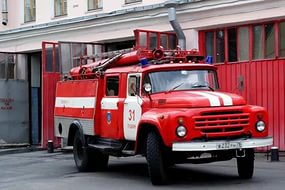 Структура Безвозмездных поступлений (в сопоставимых условиях) в 2020-2023 годах